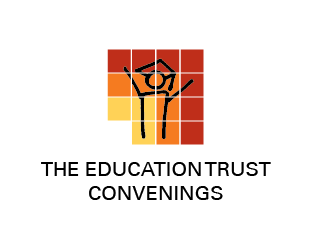 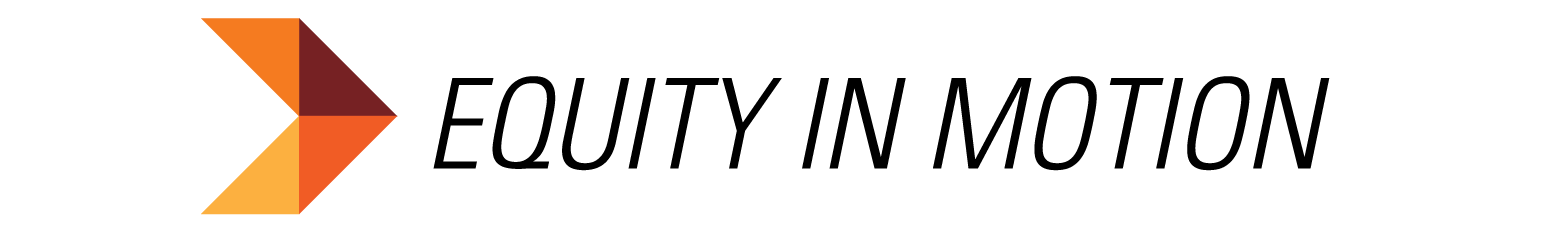 GROWING ALL STUDENTS THROUGH HIGH-QUALITY ASSIGNMENTS
Supporting Assignment Analysis in Your School, District, or State
July 2017
Norms
Be open and present
Take advantage of the expertise in the room-share your work
Enjoy the professional learning
[Speaker Notes: State that during the two hours that we are together, we will follow norms]
Objectives
Participants Will:
Considering critical implementation questions in order to implement assignment analysis work in classrooms, schools, districts or states 
Share and Learn from Each Other 
Learn some of the critical components needed, both at the district and school level, to support teachers in crafting high quality assignments
[Speaker Notes: Briefly review the objectives for the day]
Disclosure…
You are the front-line experts!
Let’s Clarify - LASW vs LACA
Looking At Student Work (LASW)
 
a process in which educators come together to examine the work of students
Looking At Classroom Assignments (LACA)

a process in which educators come together to examine the classroom assignments that students receive
Looking at Student Work
Research Says: Looking at Student Work Yields Insights, Goodwin & Hein, Education Leadership
How Looking at Student Work Keeps Teachers and Kids on Track, Schwartz, ww2.kqed.org
Looking at Student Work: Collaborative analysis of student learning can be the lifeblood of school improvement, Langer & Colton, Education Leadership
What Are the Benefits of Analyzing Student Work, https://us.corwin.com/sites/default/files/upm-binaries/6912_bella_ch_1.pdf
Looking at Classroom Assignments
Assignments that Measure Up, Varlas, ASCD Education Update
The Writing Journey: A California school district provides a case study in how to improve student writing across the curriculum, Gallagher, Education Leadership
Considerations for Implementing LACA
What is the purpose of your LACA analysis?
Considerations:
As a data point to decide what areas of focus your school or district should focus on?
As a monitoring tool for previously identified focus areas?
As a learning process for teachers to consider when designing assignments?
How will you invest your colleagues?
Considerations:
How can you prevent this from being “just another initiative?
What is your 30 second compelling speech?
How will you decide who participates?
Considerations:
Are there early adopters that you can onboard for a successful first run?
Who is your ”guiding coalition”?
What is the timeframe for assignment collection?
Considerations:
What time during the year will you do your analysis?
Will all participants start at the same time?
How long will you collect assignments for?
Who will lead this work?
Considerations:
Who is the person on the ground that can lead this day-to-day? 
Who will coordinate the collection of assignments? (collection manager)
How will you collect assignments?
Considerations:
How will teachers submit their assignments?
Electronically?
Hard copies?
What is the teachers role in this process? (i.e. what is their burden)
Who will do the assignment analysis?
Considerations:
WHO WILL DO THE ANALYSIS???
How will you collect the analysis data?
Considerations:
Is there a data collection mechanism that teachers feel comfortable using?
What will you do with the results?
Considerations:
How will the results be presented/discussed with your participating teachers?
How will you use the results to drive student achievement?
Assignment Analysis in Context
Teacher Planning
Professional Learning Plan
Cycles of Professional Learning
Instructional Leadership Teams (ILTs)
Teacher Teams
Collaborative Planning Processes
Lesson study
LASW protocols
Some Critical Components
District
School
Adopt a Distributive Leadership Model that values teacher collaboration
 Work with all stake holders to re-align resources (time, money, training, personnel) to support collaboration
Train all teacher collaboration teams in structures/processes of high performing teams
Establish clear expectations about who, when, and how teachers will engage in collaboration and planning
Provide training and support in analyzing and crafting standards-based, complex assignments and LASW with specific protocols 
Support teachers in assessing the impact on student learning
[Speaker Notes: Introduce each critical component and have participants (in triads-then whole group) react to these and identify any others that may be added...]
Framework for Powerful Teaching & Learning
Cycle of Professional Learning
20
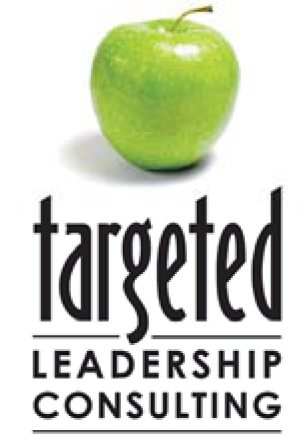 Adapted from Target Leadership Consulting
[Speaker Notes: Share that in the districts we work with, we use a distributive leadership framework that builds teacher leadership though protocols and processes in each of the elements of the framework-Looking at Quality Assignments and student products are directly connected to the work done by each school around the framework-QA and LASW are not isolated events]
GIVE ONE-GET ONE
Individually
Complete top half of  page 2-Give One  Note-taker– write examples in the boxes  # 1-4. (10 min.)
Share with Colleagues
Pair with another participant in the room
The first participant should share ONE example from the “Give One” section of their note-taker while the second participant writes the idea in their Get-One section.
There will be 4 rotations and each will be 4 minutes long (2 minutes for each Give-Get.
21
[Speaker Notes: Participants reflect on their own practice (Give One /Get One Protocol) and share their expertise by engaging in Lines of Communication- 
Key note- 2 lines facing each other-one line moves to the right with each rotation-]